The Evolution of Storytelling/Writing Timeline
B.C.E/B.C. and C.E/A.D.
What do you think they mean?
B.C.E. and C.E.
B.C.E. – Before the common era
C.E. – Common Era (and after…)


 What is the Common Era?
B.C. and A.D.
The terms anno Domini(AD) and before Christ (BC) are used to label or number years in the Julian and Gregorian calendars. 
The term anno Domini is Medieval Latin, which means in the year of the Lord but is often translated as in the year of our Lord.
Pre 3800 B.C.E.
Lascaux 17, 300 years old
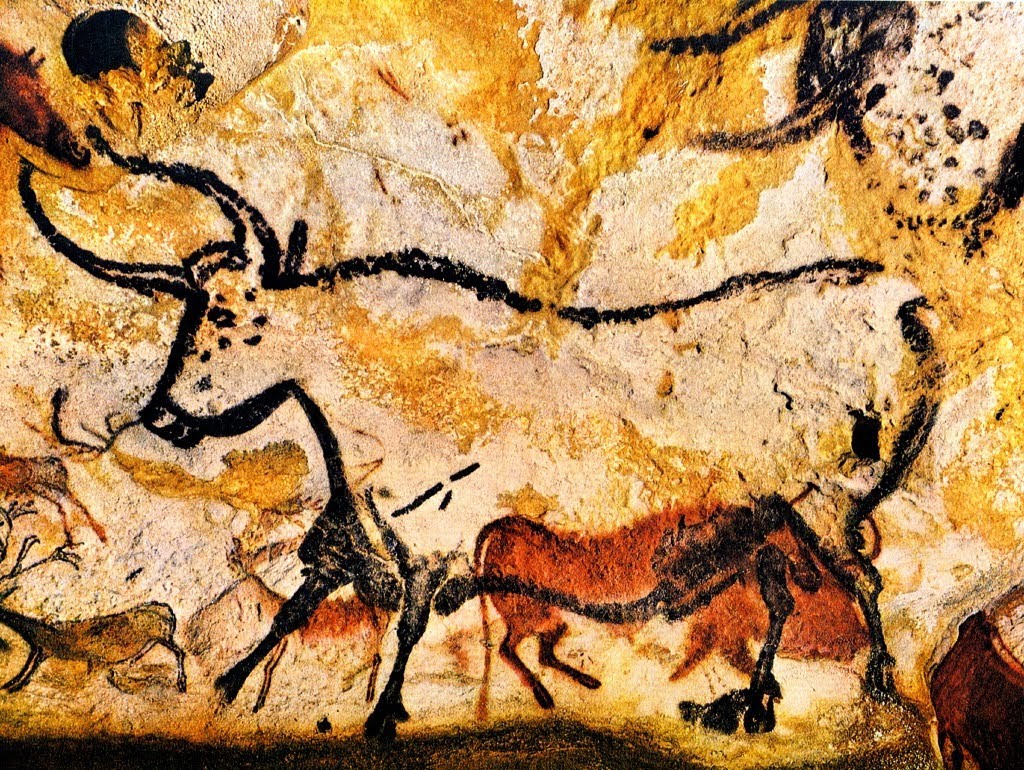 3000 B.C.E
3800 B.C.E.
2500 B.C.E
1800 B.C.E
1200 B.C.E
1200 B.C.E
1100 B.C.E
700 B.C.E
550 B.C.E
200 B.C.E
100 C.E.
400-1500 C.E.
1450 C.E.
1500’s-1600’s C.E.
1800’s
Early 1900’s
1900-1950
1950-Present